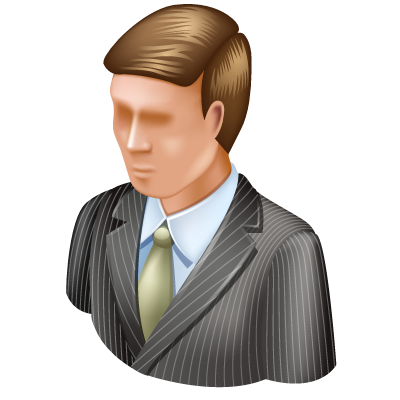 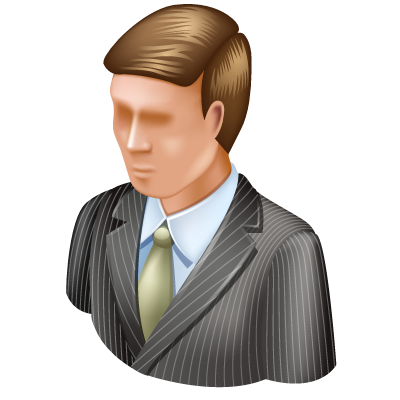 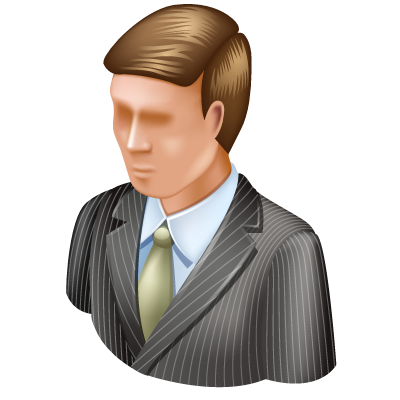 Cross Cultural management
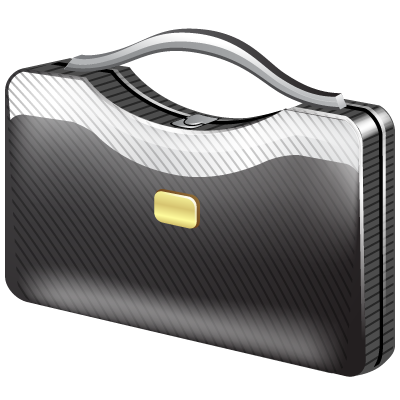 Goals and Corporate Missions
Seyla Tith, Mba From France
Angkor Khemra University, Chhba Morn City, KSP
April 2011
Chapter 1: The Meanings and Dimensions of Culture
The nature of culture:
Cultural diversity
Values in Culture
Hofstede’s cultural dimensions:
Power distance
Uncertainty avoidance
Individualism
Masculinity
Intergrating the dimensions
2
Chapter 1: The Meanings and Dimensions of Culture
Trompenaars’s cultural dimensions
Universalism vs. Particularism
Individualism vs. Communitarianism
Neutral vs. Emotional
Specific vs. Diffuse
Achievement vs. Ascription
Time
Environment
Cultural patterns or clusters
3
1.1. The Nature of Culture
The word « culture » comes from Latin « cultura », which refers to cult or worship. 
In management aspect, « culture » means acquired knowledge that people use to interpret experience and generate social behavior.
This knowledge forms values, creates attitudes, and influences behavior.
4
1.1. The Nature of Culture
Caracteristics of culture:
Learned
Shared
Transgenerational
Symbolic
Patterned
Adaptive
If international managers do not know something about cultures of the countries they deal with, the results can be quite disastrous. For example: Asians’ name.
5
1.1. The Nature of Culture
1.1.1. Cultural diversity
Most importantly, culture affects how people think and behave.
Therefore, cultural differences have impacts on international mamangement.
An example of handshake:
	American (firm), Asian (gentle), British (soft), French (light and quick), Latin American (moderate grasp)
Priorities of cultural values are not the same in different countries or groups of countries.
6
1.1. The Nature of Culture
1.1.1. Cultural diversity
Basic believes and behaviors that can directly affect management approaches:
Centralized vs. Decentralized decision making
Safety vs. Risk
Individual vs. Group rewards
Informal vs. Formal procedures
High vs. Low organizational loyalty
Cooperation vs. Competition
Short-term vs. Long-term horizons
Stability vs. innovation
7
1.1. The Nature of Culture
1.1.1. Cultural diversity
Case: business customs in South Africa
Arrange a meeting before discussing business over the phone.
Appointments should be made as far in advance as possible.
When introduced, maintain eye contact, shake hands, and provide business cards to everyone. 
Women are highly respected.
Make business plans clear.
Patience between proposition and answer.
Keep presentation short and concise.
8
1.2. Hofstede’s Cultural Dimensions
Geert Hofstede is a Dutch researcher who tried to indentify why people from various cultures behave as they do.
He introduced 4 main dimensions of any culture into his research.
116 000 respondents from over 70 different countries around the world. (The largest organizationally based study ever conducted.)
9
1.2. Hofstede’s Cultural Dimensions
Power distance:
	The extent to which less powerful members of institutions and organizations accept that power is distributed unequally.
	Countries in which people blindly obey the orders of their superiors have high power distance. This should be observed at lower levels or even upper levels.
10
1.2. Hofstede’s Cultural Dimensions
Uncertainty avoidance
The extent to which people feel threatened by ambiguous situations and have created beliefs and institutions that try to avoid these.
Countries populated with people who do not like uncertainty tend to have a high need for security and a strong belief in experts and their knowledge; examples include Germany, Japan, and Spain.
11
1.2. Hofstede’s Cultural Dimensions
Individualism
The tendency of people to look after themselves and their immediate family only.
Collectivism (in contrast to individualism) is the tendency of people to belong to groups or collectives and to look after each other in exchange for loyalty.
Hoftstede’s findings show that the wealthy countries have higher individualism scores and poorer countries higher collectivism scores. (GNP based wealth)
12
1.2. Hofstede’s Cultural Dimensions
Masculinity
A cultural characteristic in which the dominant values in society are success, money, and things.
In contrast, femininity is the term used by Hofstede to describe a situation in which the dominant values in society are caring for others and the quality of life.
13
1.2. Hofstede’s Cultural Dimensions
Integrating the dimensions
A description of the four dimensions of culture is useful in helping to explain the differences between various countries.
Hofstede’s research has extended beyond this focus and shown how countries can be described in terms of pairs of dimensions.
Pairings and clusters can provide useful summaries for international environment. 
Example of pairing between PDI and UAI
14
1.3. Trompenaars’s Cultural Dimensions
Another Dutch researcher who also gains a lot of attention on his research is Fons Trompenaars.
He has conducted a research over a 10-year period. Over 15 000 questionnaires were administered with managers from 28 countries. 
Trompenaars derived five relationship orientations that address the ways in which people deal with each other. He also include attitudes towards time and environment.
15
1.3. Trompenaars’s Cultural Dimensions
Universalism vs. Particularism 
Universalism is the belief that ideas and practices can be applied everywhere in the world without modification.
Particularism is the belief that circumstances dictate how ideas and practices should be applied and that something cannot be done the same everywhere.
16
1.3. Trompenaars’s Cultural Dimensions
Individualism vs. Communitarianism
Communitarianism refers to people regarding themselves as part of a group.
Individualism refers to people regarding themselves as individuals.
17
1.3. Trompenaars’s Cultural Dimensions
Neutral vs. Emotional
Neutral culture is a culture in which emotions are held in check.
Emotional culture is a culture in which emotions are expressed openly and naturally.
18
1.3. Trompenaars’s Cultural Dimensions
Specific vs. Diffuse
A specific culture is a culture in which individuals have a large public space they readily share with others and a small private space they guard closely and share with only close friends and associates.
A diffuse culture is one in which public space and private space are similar in size and individuals guard their public space carefully, because entry into public space affords entry into private space as well.
19
1.3. Trompenaars’s Cultural Dimensions
Achievement vs. Ascription
Achievement culture is a culture in which people are accorded status based on how well they perform their functions.
Ascription culture is a culture in which status is attributed based on who or what a person is.
20
1.3. Trompenaars’s Cultural Dimensions
Time
Sequential: people tend to do only one activity at a time, keep appointments strictly, and show a strong preference for following plans as they are laid out and not deviating from them.
Synchronous: people tend to do more than one activity at a time, appointments are approximate and may be changed at a moment’s notice, and schedules generally are subordinate to relationships.
21
1.3. Trompenaars’s Cultural Dimensions
Environment
Inner-directed: what-happens-to-me-is-my- own-doing attitude.
Outer-directed: Sometimes-I-feel-that-I-do-not-have-enough-control-over-the-directions-my-life-is-taking attitude. 
Cultural clusters: Anglo cluster, Asian cluster, Latin American cluster, Latin European cluster, Germanic cluster.
22
Chapter 2: Managing Across Cultures
The main objectives of the chapter is to:
Examine the strategic dispositions that characterize responses to different cultures.
Discuss cross-cultural differences and similarities.
23
2.1. The strategy for managing across cultures
As MNCs become more transnational, their strategies must address the cultural similarities and differences in their varied markets.
A good example of Renault, a French auto giant.
24
2.1. The strategy for managing across cultures
Strategic predispositions
Most MNCs have a cultural strategic predisposition toward doing things in a particular way.
Four distinct predispositions have been identified: ethnocentric, polycentric, regiocentric and geocentric.
25
2.1. The strategy for managing across cultures
Ethnocentric

Ethnocentric predisposition is a nationalistic philosophy of management whereby the values and interests of the parent company guide strategic decisions.
26
2.1. The strategy for managing across cultures
Polycentric

Polycentric predisposition is a philosophy of management whereby strategic decisions are tailored to suit the cultures of the countries where the MNC operates.
27
2.1. The strategy for managing across cultures
Regiocentric

Regiocentric predisposition is a philosophy of management whereby the firm tries to blend its own interests with those of its subsidiaries on a regional basis.
28
2.1. The strategy for managing across cultures
Geocentric

Geocentric predisposition is a philosophy of management whereby the company tries to integrate a global systems approach to decision making.
29
2.1. The strategy for managing across cultures
Orientation of an MNC under different profiles
Mission:
Ethnocentric: Profitability
Polycentric: Public acceptance
Regiocentric: Both profitability and public acceptance
Geocentric: Both profitability and public acceptance
30
2.1. The strategy for managing across cultures
Orientation of an MNC under different profiles
Governance:
Ethnocentric: Top-down
Polycentric: Bottom-up
Regiocentric: Mutually negociated between region and its subsidiaries
Geocentric: Mutually negociated at all levels of the corporation
31
2.1. The strategy for managing across cultures
Orientation of an MNC under different profiles
Strategy:
Ethnocentric: Global integration
Polycentric: National responsiveness
Regiocentric: Regional integration and national responsiveness
Geocentric: Glogal integration and national responsiveness
32
2.1. The strategy for managing across cultures
Orientation of an MNC under different profiles
Structure:
Ethnocentric: Hierarchical product divisions
Polycentric: Hierarchical area divisions, with autonomous national units
Regiocentric: Product and regional organization tied through a matrix
Geocentric: A network of organizations
33
2.1. The strategy for managing across cultures
Orientation of an MNC under different profiles
Culture:
Ethnocentric: Home country
Polycentric: Host country
Regiocentric: Regional
Geocentric: Global
34
2.1. The strategy for managing across cultures
Orientation of an MNC under different profiles
Technology:
Ethnocentric: Mass production
Polycentric: Batch production
Regiocentric: Flexible manufacturing
Geocentric: Flexible manufacturing
35
2.1. The strategy for managing across cultures
Orientation of an MNC under different profiles
Marketing:
Ethnocentric: Product development determined primarily by the needs of home country customers
Polycentric: Local product development based on local needs
Regiocentric: Standardize within region, but not across regions
Geocentric: Global products with local variations
36
2.1. The strategy for managing across cultures
Orientation of an MNC under different profiles
Finance:
Ethnocentric: Repatriation of profits to home country
Polycentric: Retention of profits in host country
Regiocentric: Redistribution with region
Geocentric: Redistribution globally
37
2.1. The strategy for managing across cultures
Orientation of an MNC under different profiles
Personnel practices:
Ethnocentric: People of home country developed for key positions everywhere in the world
Polycentric: People of local nationality developed for key positions in their own country
Regiocentric: Regional people developed for key positions anywhere in the region
Geocentric: Best people everywhere in the world developed for key positions everywhere in the world
38
2.1. The strategy for managing across cultures
Meeting the challenge
Despite the need for and tendency of MNCs to address regional differentiation issues, many MNCs are committed to a globalization imperative.
Globalization imperative is a belief that one worldwide approach to doing business is the key to both efficiency and effectiveness.
39
2.1. The strategy for managing across cultures
Meeting the challenge
One study, involving extensive examination of 115 medium and large MNCs and 103 affiliated subsidiaries in the United States, Canada, France, Germany, Japan, and the United Kingdom, found an overwhelming majority used the same strategies abroad as at home.
40
2.1. The strategy for managing across cultures
Meeting the challenge
Despite these tendencies to use home strategies, effective MNCs are continuing their efforts to address local needs. 
A number of factors are helping facilitate this need to develop unique strategies for different cultures, including:
The diversity of worldwide industry standards such as those in broadcasting, where television sets must be manufactured on a country-by-country basis.
41
2.1. The strategy for managing across cultures
A number of factors are helping facilitate this need to develop unique strategies for different cultures, including:
A continual demand by local customers for differentiated products, as in the case of consumer goods that must meet local tastes. 
The importance of being an insider, as in the case of customers who prefer to buy “local product.”
The difficulty of managing global organizations, as in the case of some local subsidiaries that want more decentralization and others that want less.
42
2.1. The strategy for managing across cultures
A number of factors are helping facilitate this need to develop unique strategies for different cultures, including:
The need to allow subsidiaries to use their own abilities and talents and not be restrained by headquarters, as in the case of local units that know how to customize products for their market and generate high returns on investment with limited production output.
43
2.1. The strategy for managing across cultures
By responding to cultural needs of local operations and customers, MNCs find that regional strategies can be used effectively in capturing and maintaining worldwide market niches.
44
2.1. The strategy for managing across cultures
Example of the cosmetics marketing which varies greatly in consumer use. 
Germans want advertising that is factual and rational; they fear being manipulated by “the hidden persuader.” The typical German spot features the standard family of two parents, two children, and grandmother.
The French avoid reasoning or logic. Their advertising is predominantly emotional, dramatic, and symbolic. Spots are viewed as cultural events or art for the sake of money and are reviewed as if they were literature or films.
45
2.1. The strategy for managing across cultures
Example of the cosmetics marketing which varies greatly in consumer use. 
The British value laughter above all else. The typical broad, self-depreciating British commercial amuses by mocking both the advertiser and consumer.
46
2.1. The strategy for managing across cultures
In some cases, however, both the product and the marketing message are similar worldwide.
This is particularly true for high-end products, where the lifestyles and expectations of the market niche are similar regardless of the country.
Example of Heineken beer, Hummer car, and the Financial Times. Regardless of geographic locale, these products appeal to all the consumer niches that are homogeneous.
47
2.1. The strategy for managing across cultures
The same is true at the lower end of the market for goods that are impulse purchases, novel products, or fast food, such as Coca-Cola’s soft drinks, pop music, ice-cream bars, etc.
48
2.1. The strategy for managing across cultures
However, it is most necessary to modify products as well as the market approach for the regional or local market.
One analysis noted that the more marketers understand about the way in which a particular culture tends to view emotion, enjoyment, friendship, humor, rules, status, and other culturally based behaviors, the more control they have over creating marketing messages that will be interpreted in the desired way.
49
2.1. The strategy for managing across cultures
The need to adjust global strategies for regional markets presents three major challenges for most MNCs.
50
2.1. The strategy for managing across cultures
First, the MNCs must stay abreast of local market conditions and sidestep the temptation to assume that all markets are basically the same. 
Second, the MNCs must know the strengths and weaknesses of its subsidiaries so that it can provide these units with the assistance needed in addressing local demands. 
Third, the MNCs must give the subsidiary more autonomy so that it can respond to changes in local demands.
51
2.1. The strategy for managing across cultures
These are the overall findings of a report that looked into the development of customized executive education programs. 
Specifically, there are 10 factors or guidelines that successful global firms seem to employ.
52
2.1. The strategy for managing across cultures
See themselves as multinational enterprises and are led by a management team that is comfortable in the world arena.
Develop integrated and innovative strategies that make it difficult and costly for other firms to compete.
Aggressively and effectively implement their worldwide strategy and back it with large investments.
Understand that innovation no longer is confined in the US and develop systems for tapping innovation abroad.
53
2.1. The strategy for managing across cultures
Operate as if the world were one large market rather than a series of individual, small markets.
Have organization structures that are designed to handle their unique problems and challenges and thus provide them the greatest efficiency.
Develop a system that keeps them informed about political changes around the world and the implications of these changes on the firm.
54
2.1. The strategy for managing across cultures
Have management teams that are international in composition and thus better able to respond to the various demands of their respective markets.
Allow their outside directors to play an active role in the operation of the enterprise.
Are well managed and tend to follow such important guidelines as sticking close to the customer, have lean organization structures, and encouraging autonomy and entrepreneurial activity among the personnel.
55